Sejmik Województwa Mazowieckiego przyjął nowy Program Ochrony Powietrza dla województwa mazowieckiego
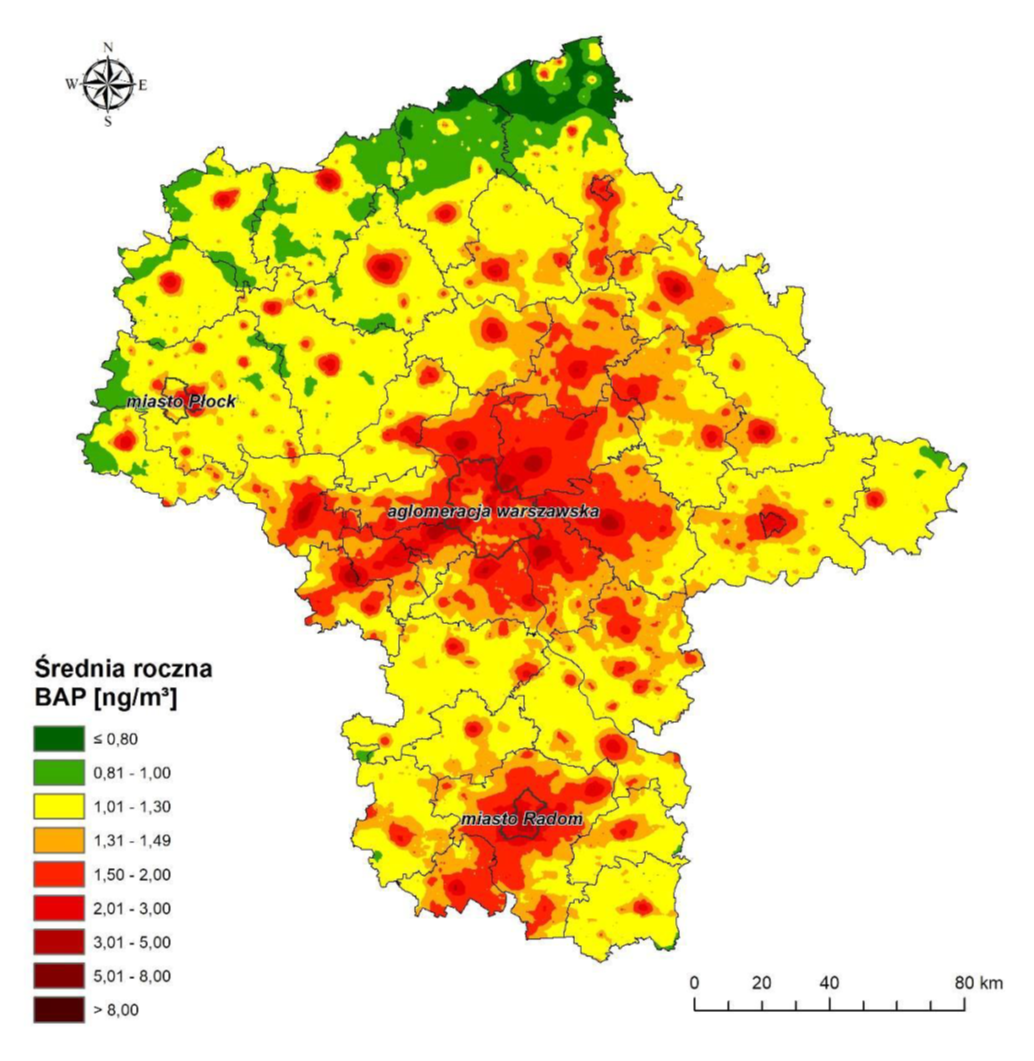 Jak jest?
Co chcemy osiągnąć?
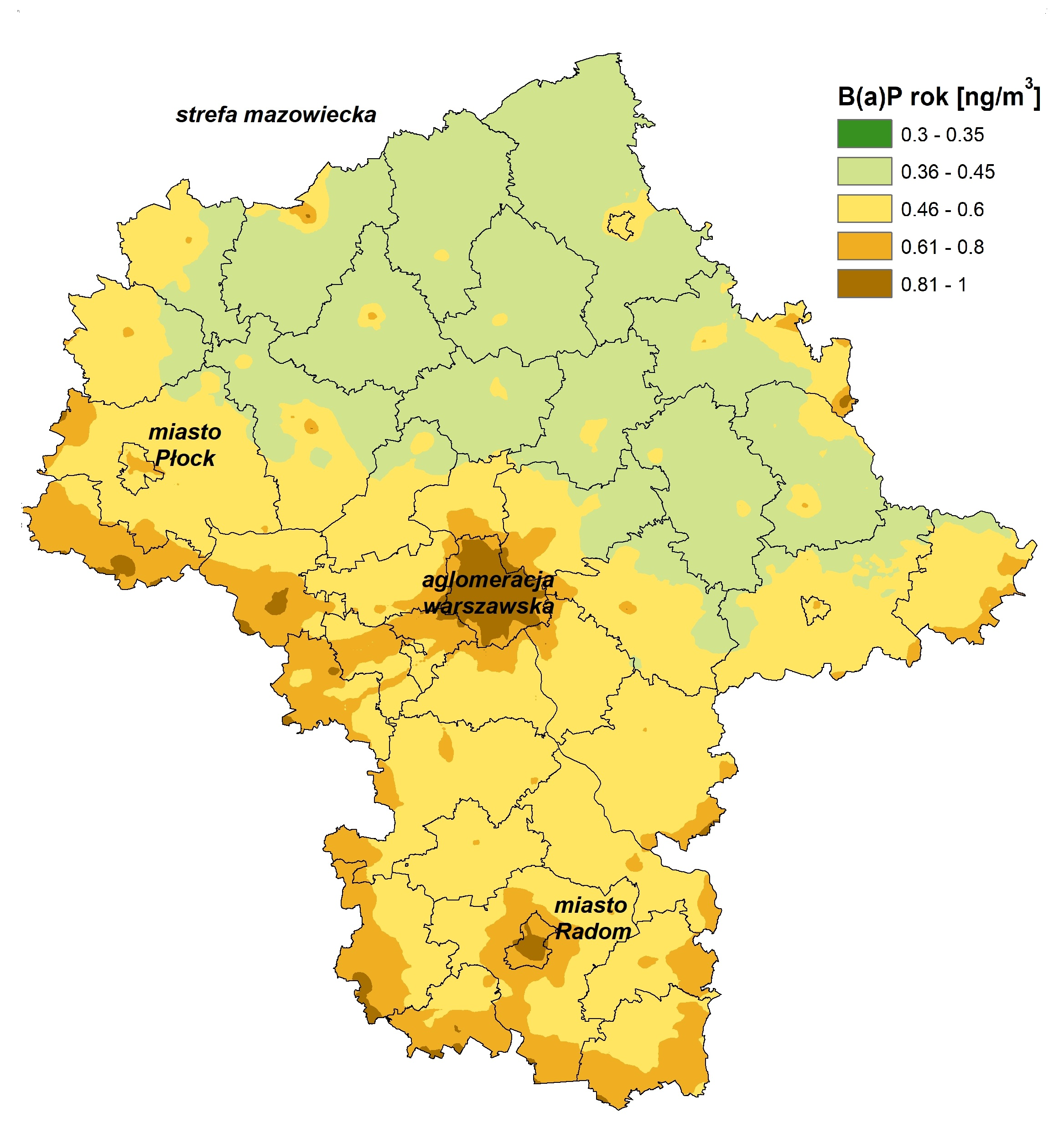 Stężenia średnioroczne benzo(a)pirenu [ng/m3]
Co chcemy osiągnąć?
Redukcja emisji:
44% dla PM10 
57% dla PM2,5 
69% dla benzo(a)pirenu
27% dla ditlenku azotu
osiągnięcie wielkości stężeń poniżej poziomów dopuszczalnych 
i docelowego.
Co nowy Program Ochrony Powietrza oznacza dla samorządów?
wymianę kotłów
inwentaryzację źródeł ciepła do 31 grudnia 2021 r.
kontrolę przestrzegania uchwały antysmogowej oraz zakazu spalania odpadów i pozostałości roślinnych
nasadzenia zieleni
edukację ekologiczną
czyszczenie ulic na mokro i zakaz używania dmuchaw do liści
Dodatkowo m. st. Warszawa powinno przygotować:
Co nowy Program Ochrony Powietrza oznacza dla mieszkańców?
przekazywanie gminom deklaracji o wymianie bądź instalacji dodatkowych źródeł ciepła
współpracę z gminą przy inwentaryzacji i wymianie źródeł ciepła
konieczność przestrzegania zakazu używania dmuchaw do liści
przestrzeganie uchwały antysmogowej oraz zakazu spalania odpadów 
i pozostałości roślinnych
realizację działań krótkoterminowych